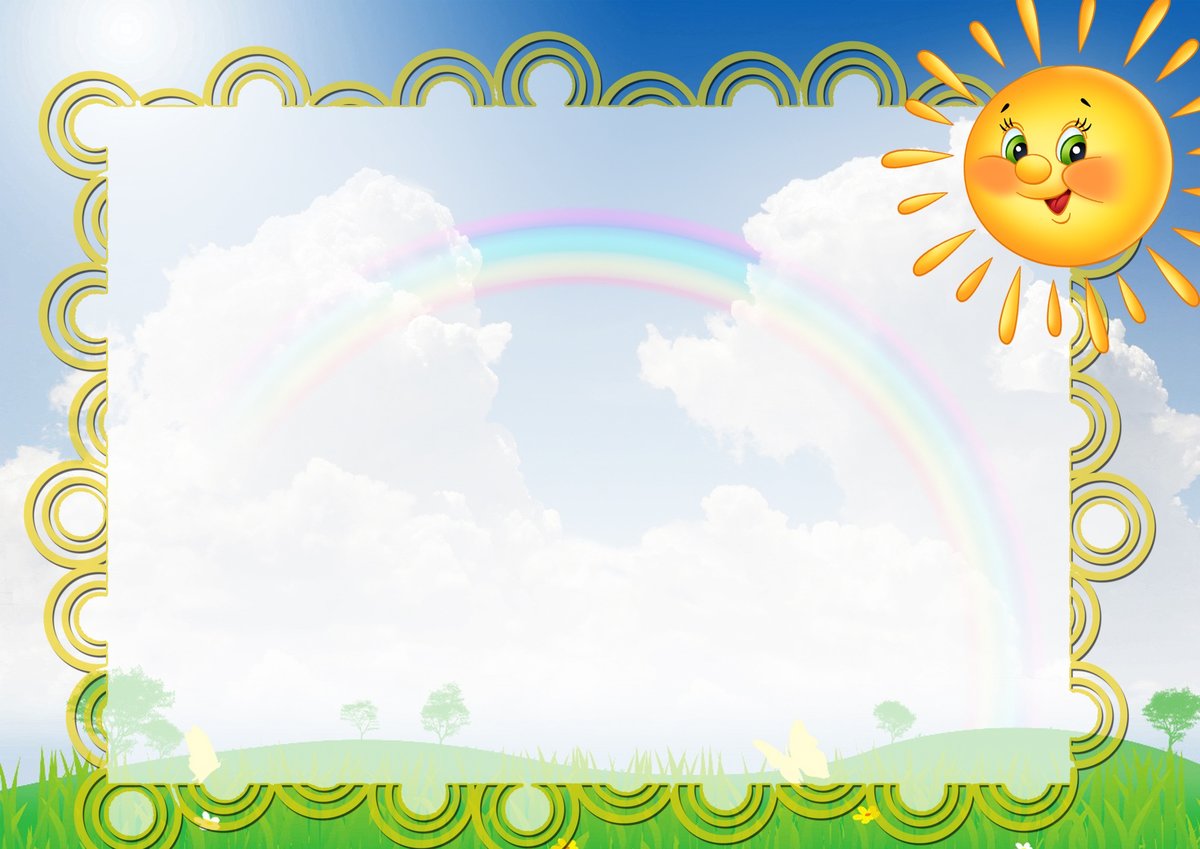 Развивающая среда 
на участке 
для детей 
младшего возраста
МБДОУ ЦРР «Огонёк» № 28
г Бердск 2019г
Воспитатель: Пивцайкина М.Б
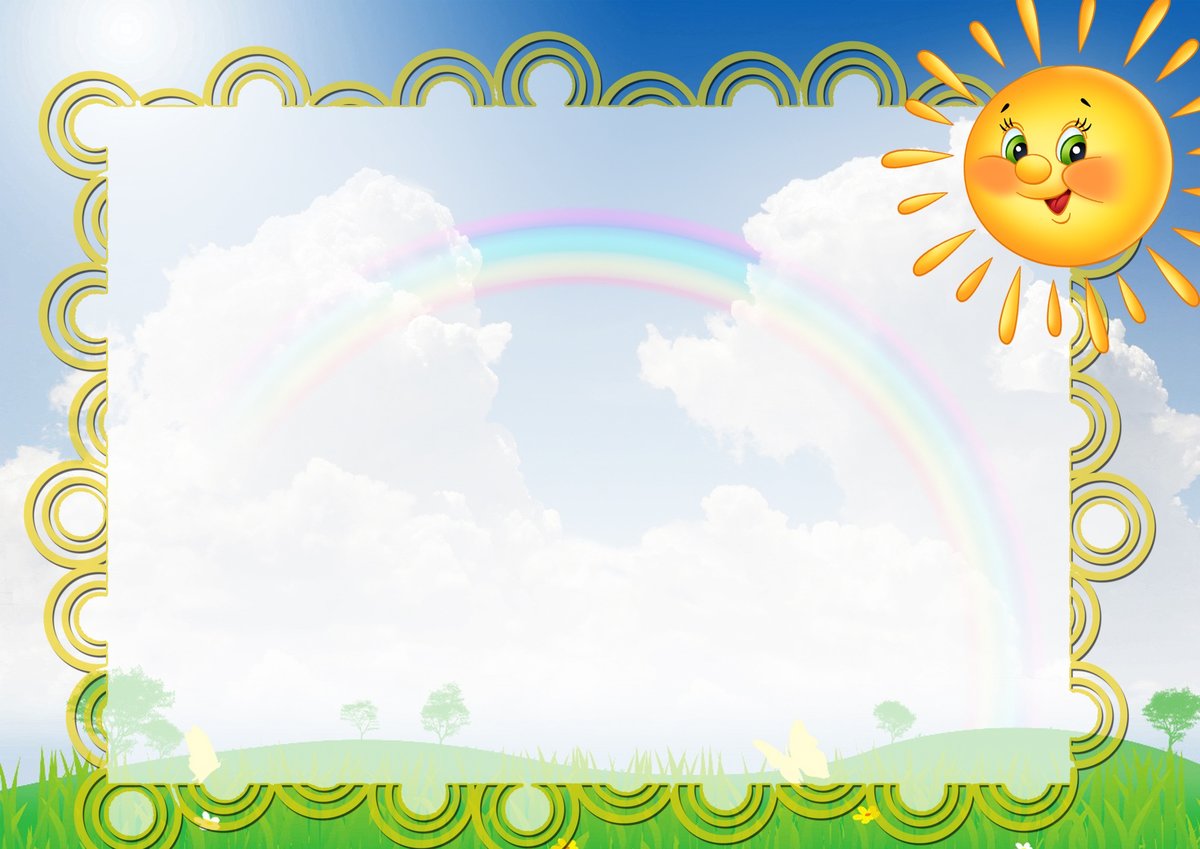 Лето – самая любимая пора детей. Можно целыми днями проводить время на свежем воздухе, что позволит укрепить детский организм. Педагоги  продумывают, как в летний период организовать работу с детьми, чтобы удовлетворить потребность растущего организма в творческой, познавательной и двигательной деятельности.К лету мы готовились основательно. Продумывали зоны для игровой деятельности детей, сделали много игрового оборудования своими руками. Привлекли к этому родителей нашей группы.
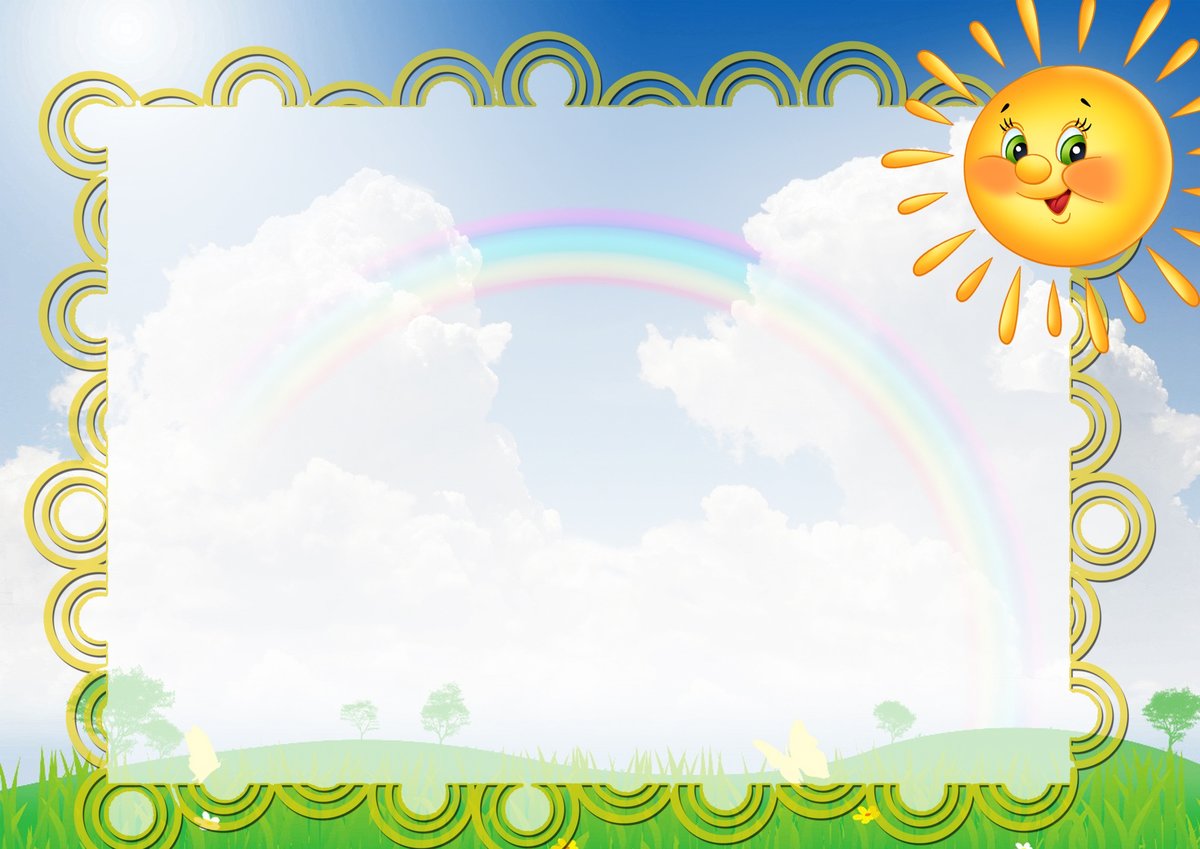 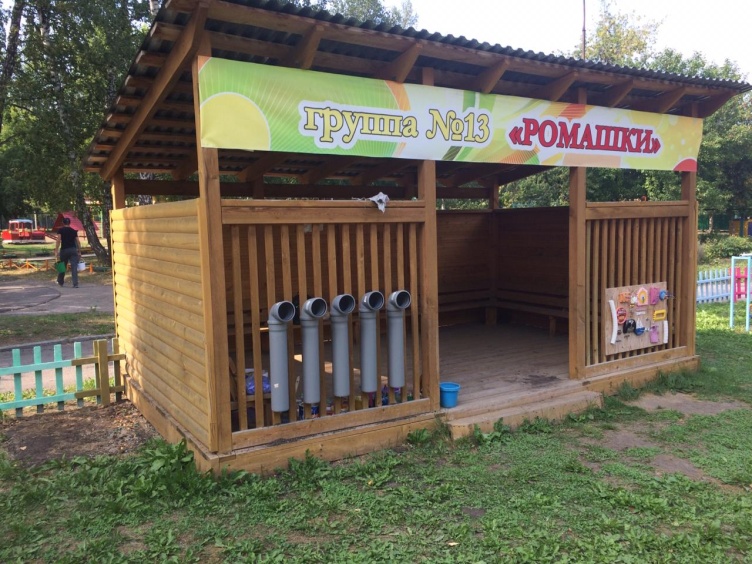 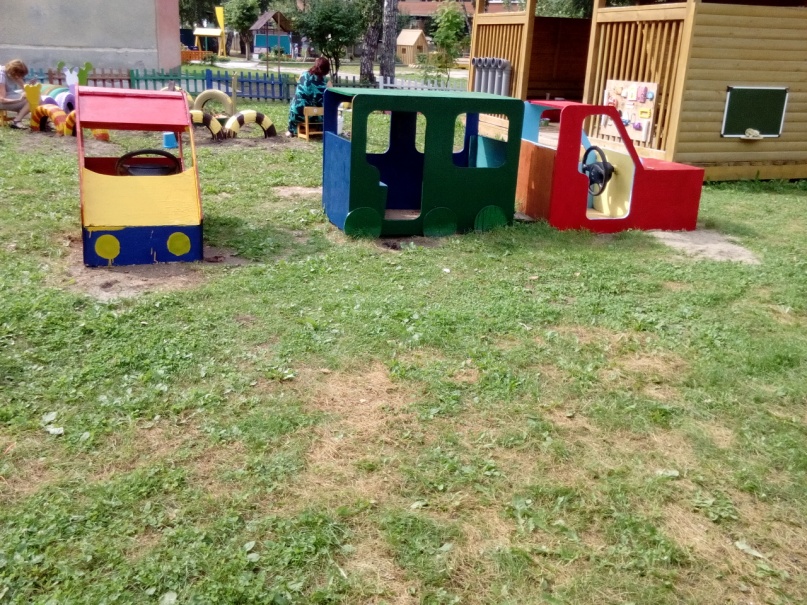 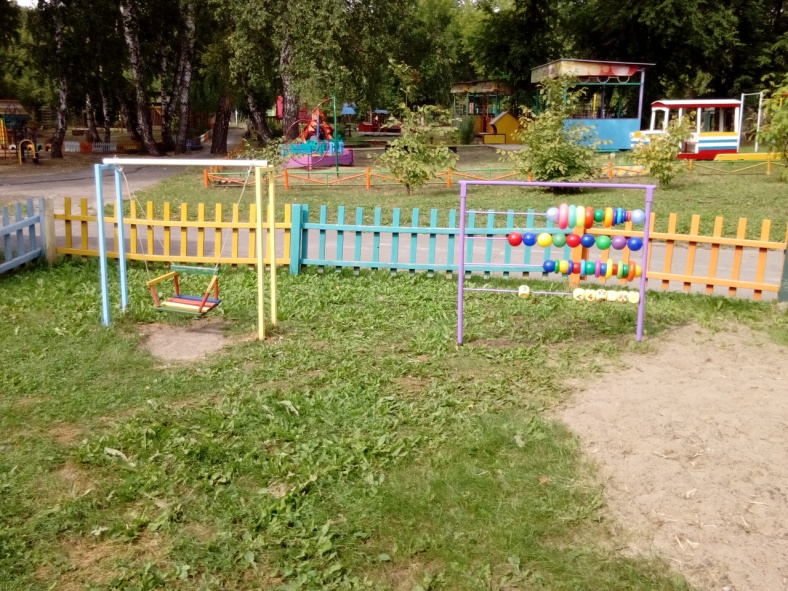 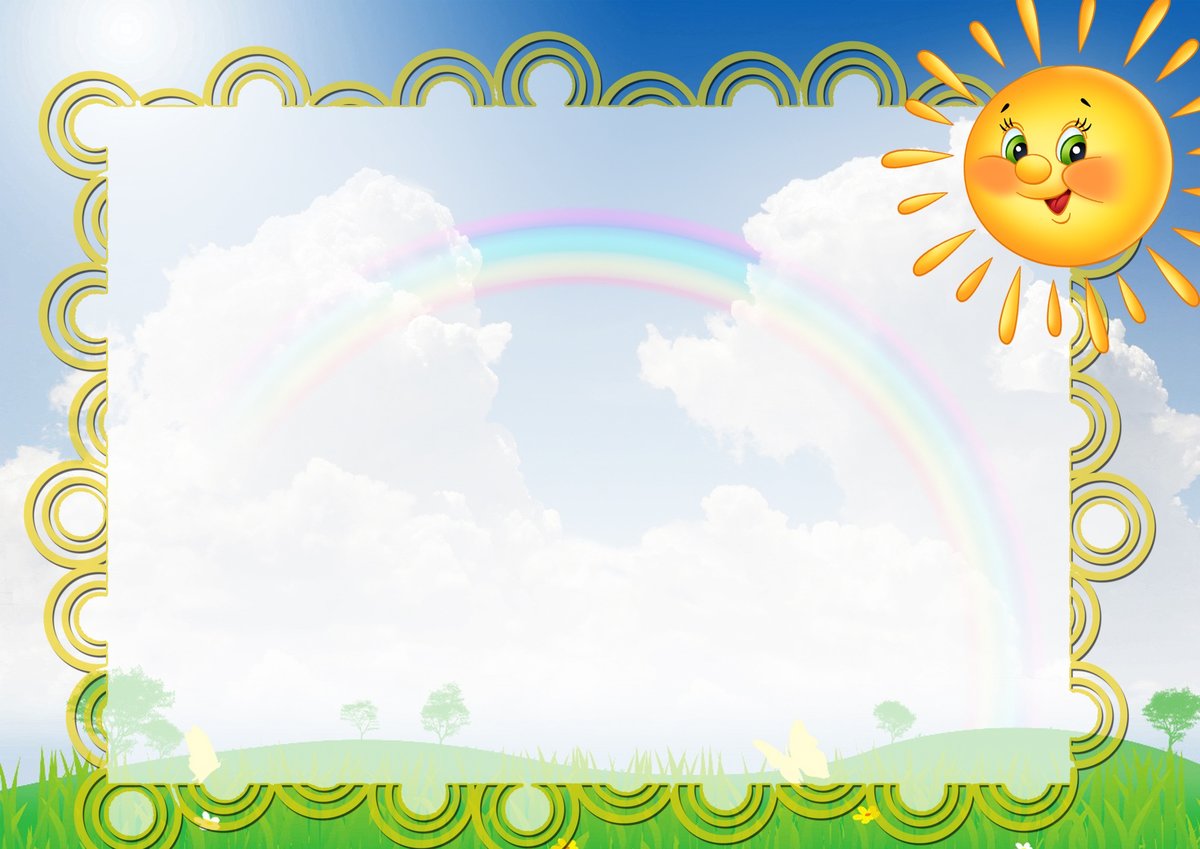 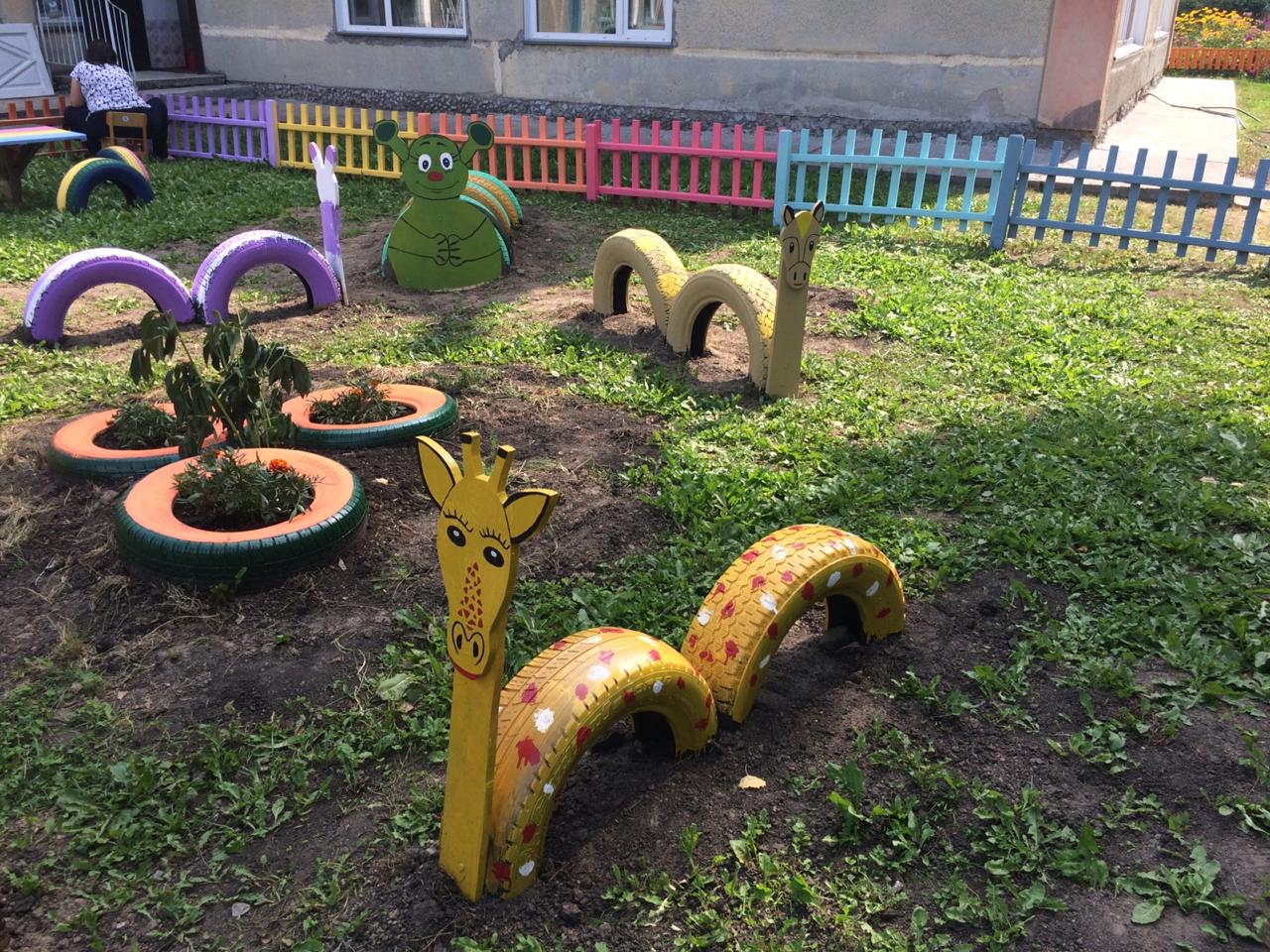 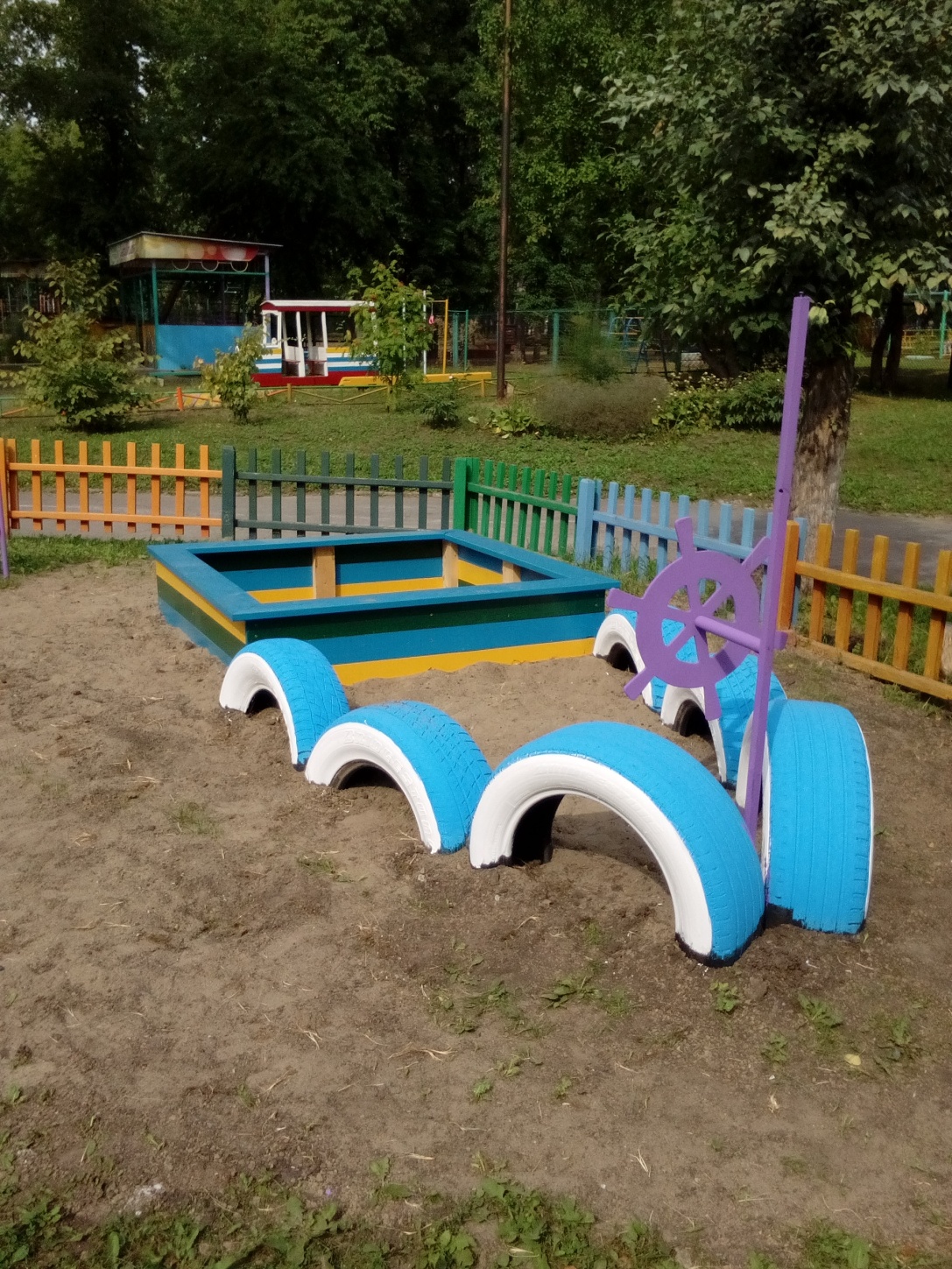 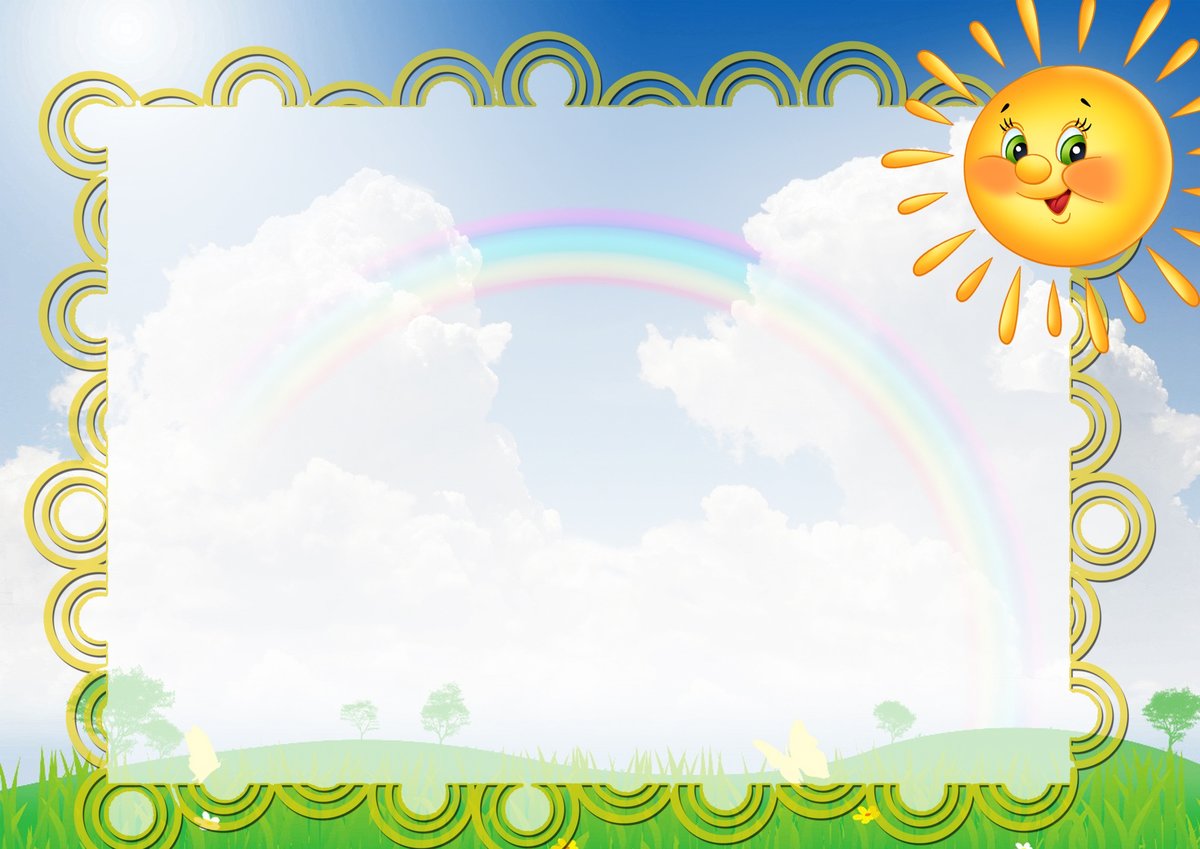 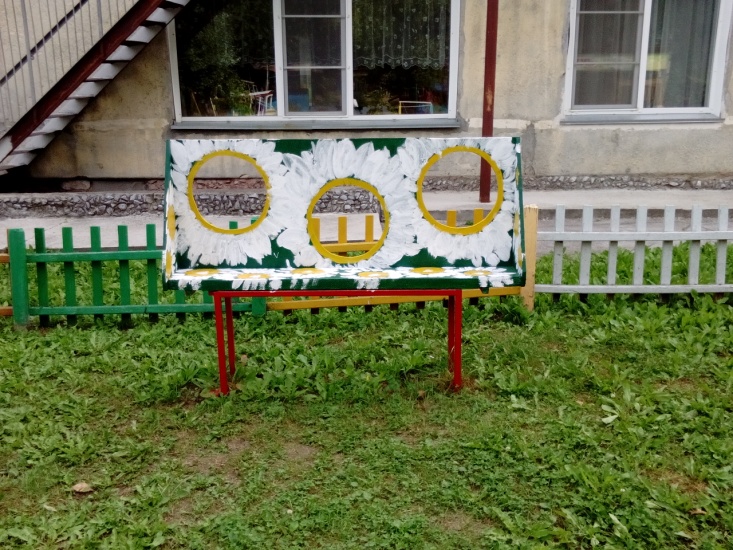 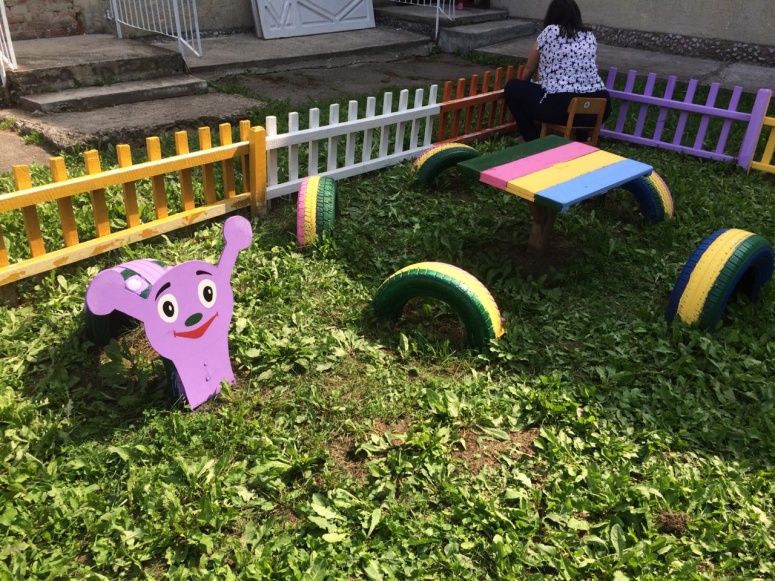 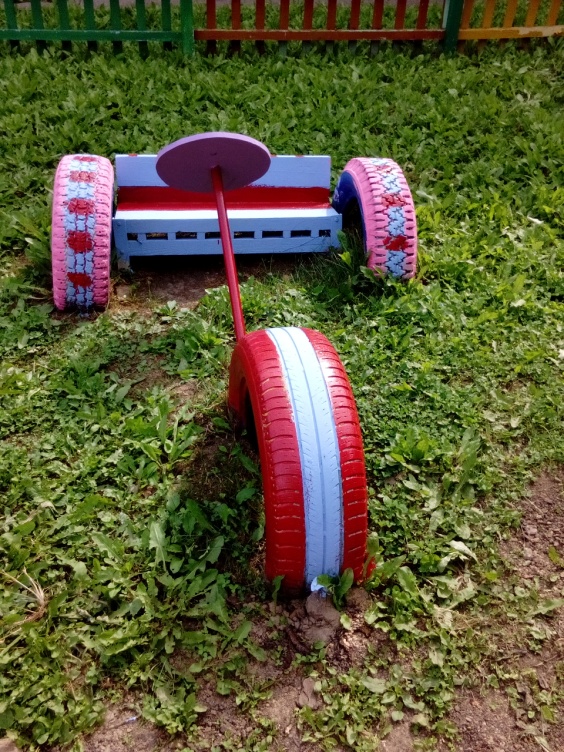 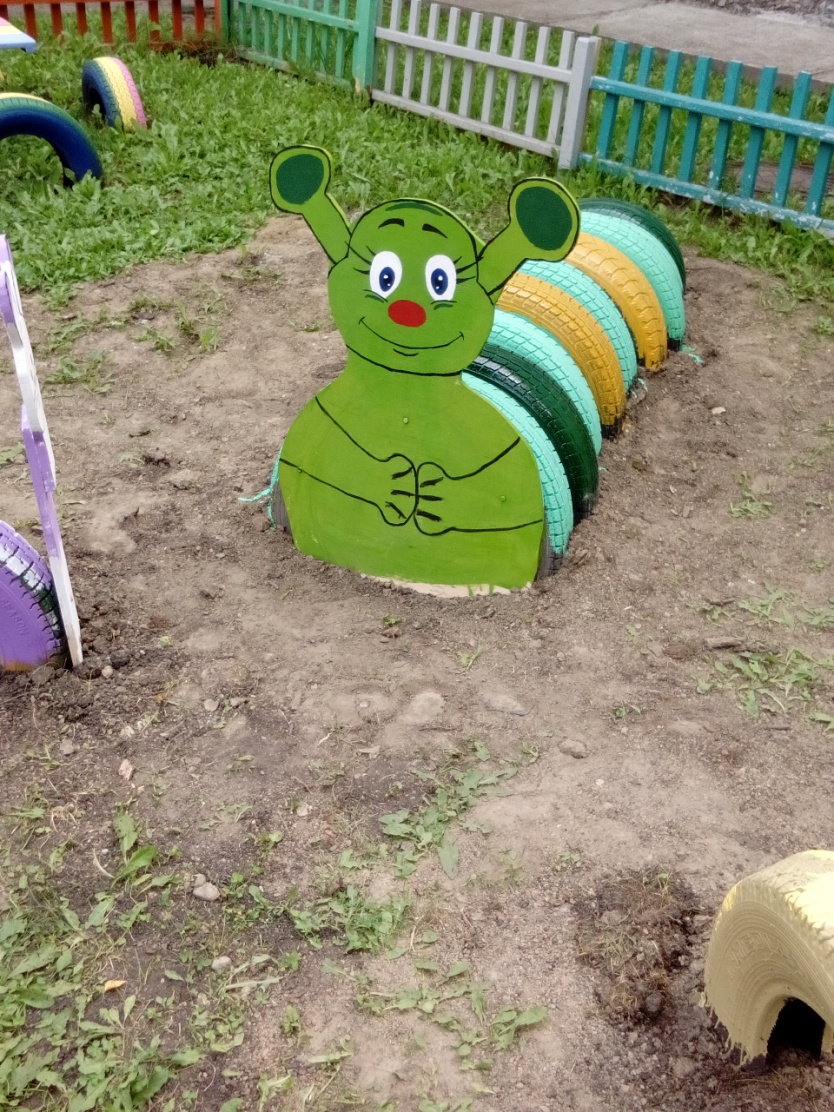 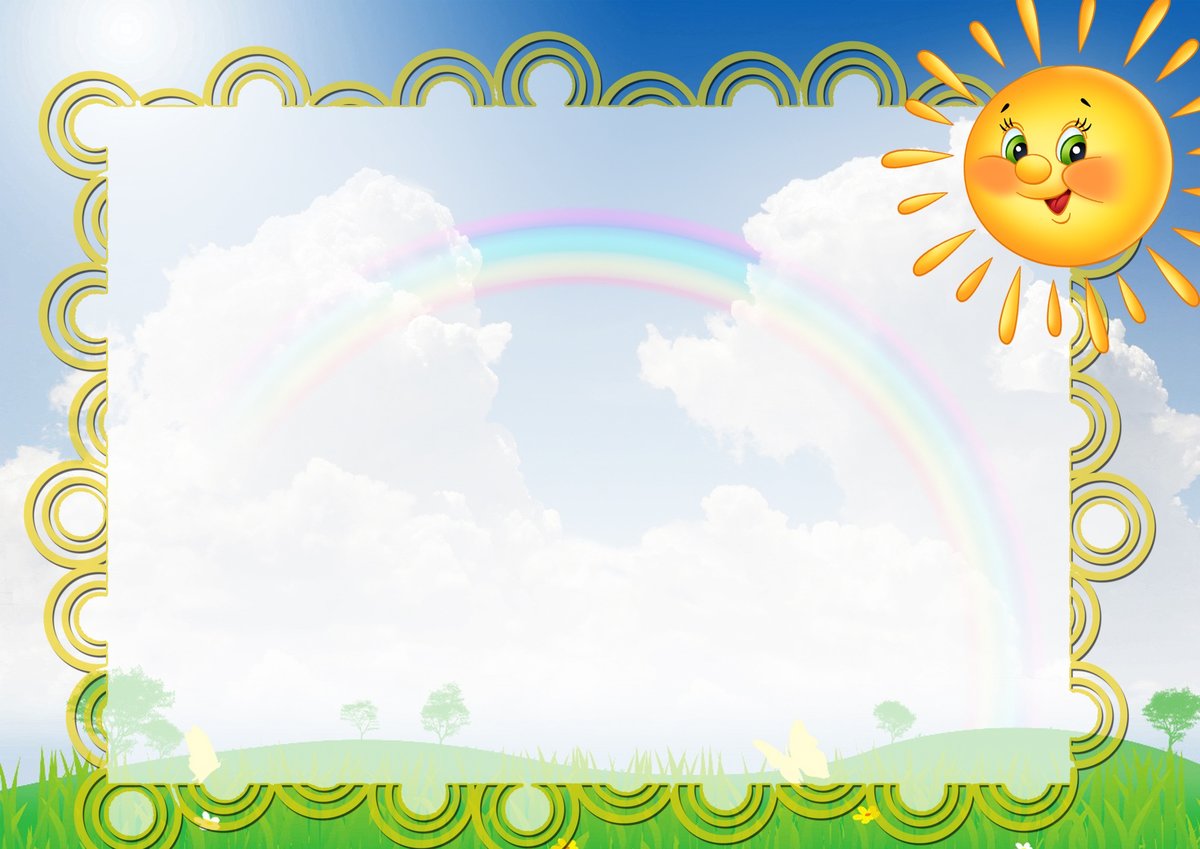 Спасибо, нашим родителям, 
за помощь в благоустройстве
 нашего участка 
в детском саду.
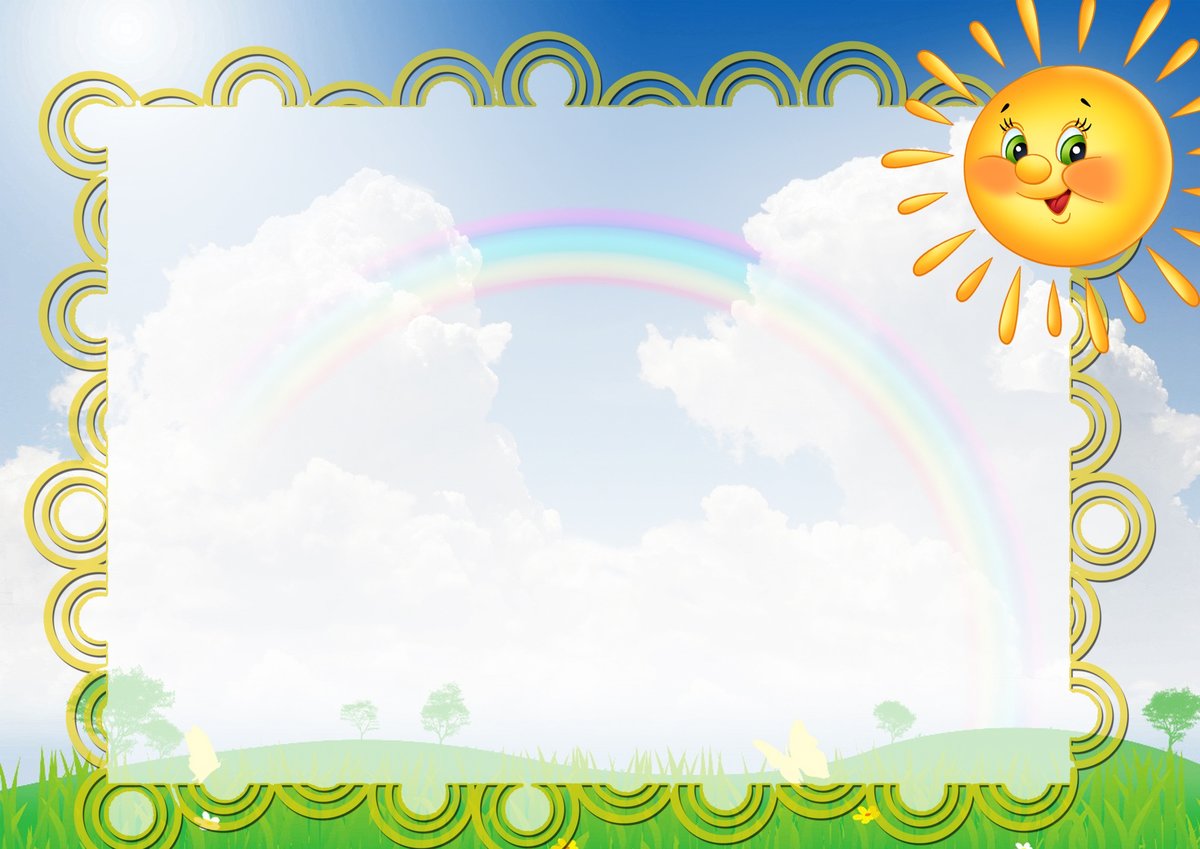 Спасибо 
              за 
                   Внимание